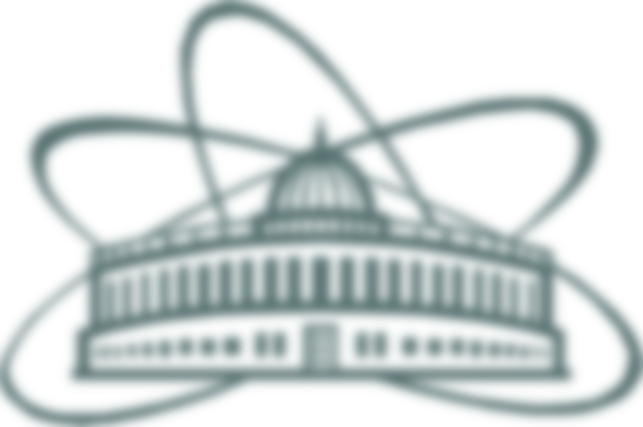 JINR Tier-1 service monitoring system: Ideas and Design
LIT
Igor Pelevanyuk, Ivan Kadochnikov
@GRID2016
1
Introduction
Why it is important and complicated
WLCG
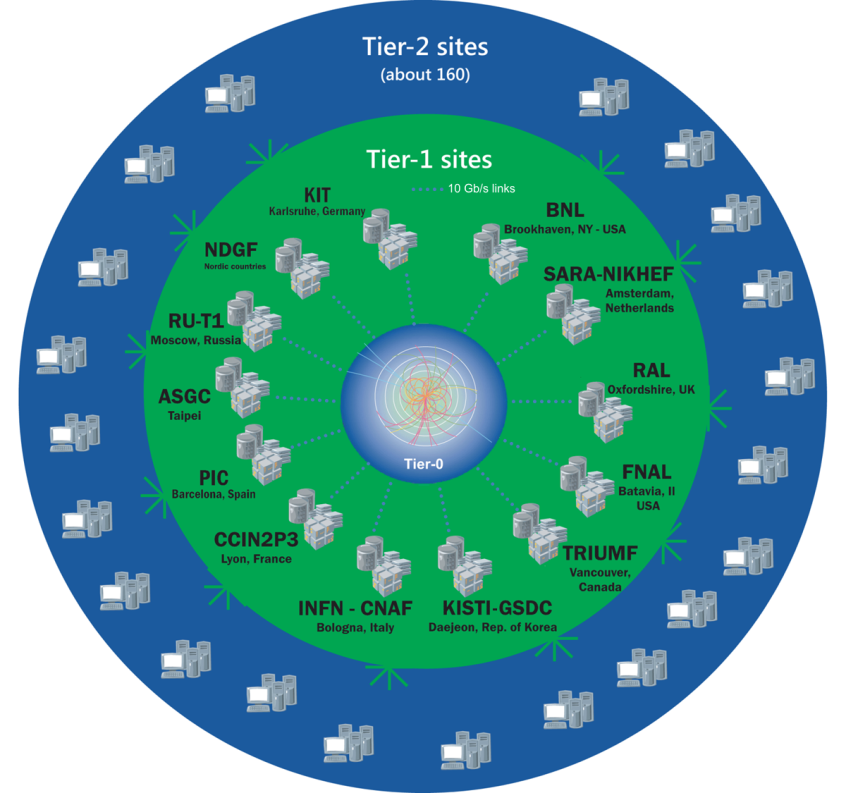 World LHC Computing Grid
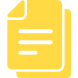 Tier-0: 20% of compute capacity.
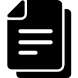 Tier-1: Highly reliable. Serve T2 centers.
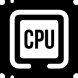 Tier-2: 160 centers. Serve users’ tasks.
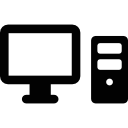 Tier-3: Centers serving specific groups.
Purpose
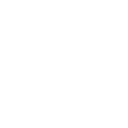 Store
Process
Deliver
Other T1s
T2s
T3s
For
To
Data coming from Large Hadron Collider
Services
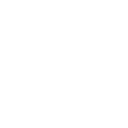 Process
Store
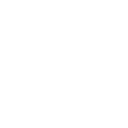 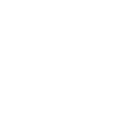 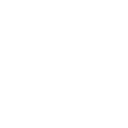 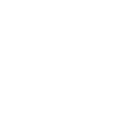 Transfer
Other
Hierarchy
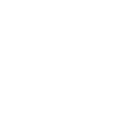 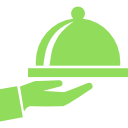 Services
OS/Software
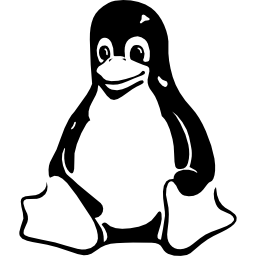 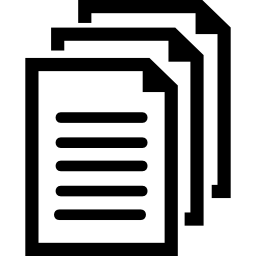 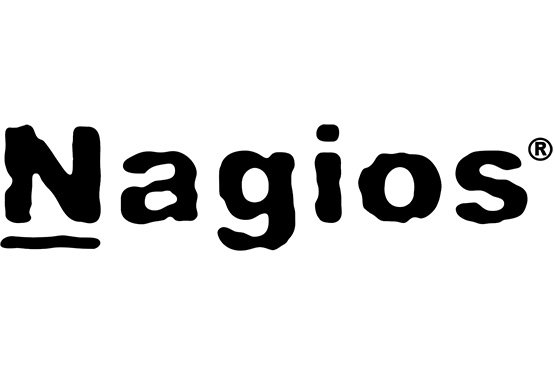 Hardware
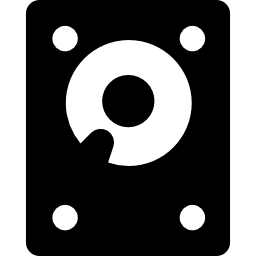 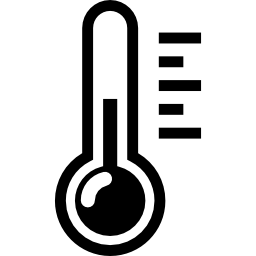 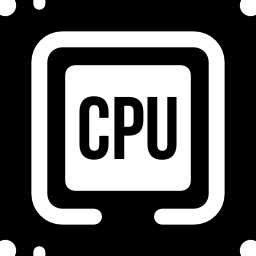 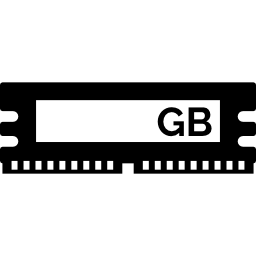 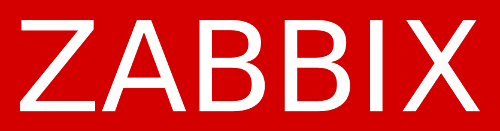 Network
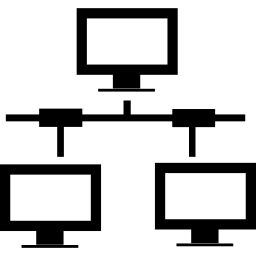 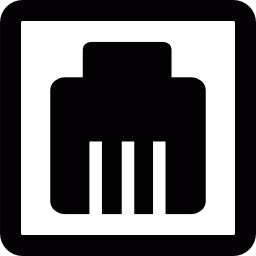 Infrastructure
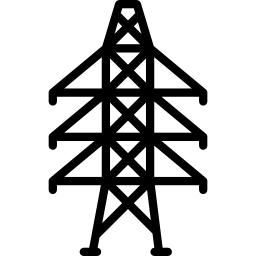 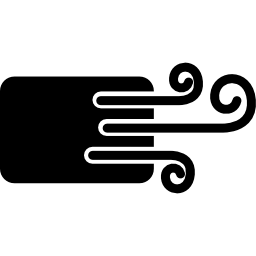 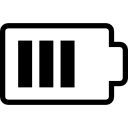 Icons are Designed by Freepik
Task
Deploy a system
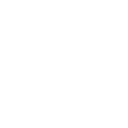 to show status of services
on a single page
with ability to investigate reasons of problems.
2
Work done
What we have already achieved
Sources
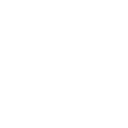 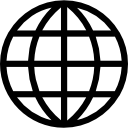 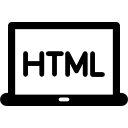 Local
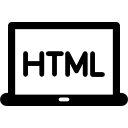 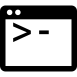 Parsing
Slow
Fast
Fast
Security
Controllable
Controllable
Parsing
Security
Uncontrollable
Important data
Security
Parsing
Web-security
Local network
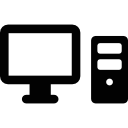 ProxyAgent
HTTP request
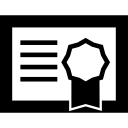 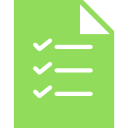 <HTML>
Monitoring host
<HTML>
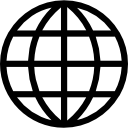 HTTPS request
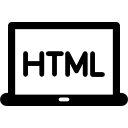 SSH-security
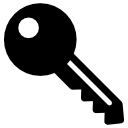 Monitoring host
Monitored host
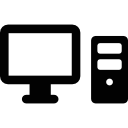 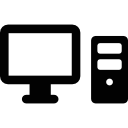 ssh monitor@monitored test1
stdout, stderr
Monitored host configured to run ProxyCommand.sh on particular ssh key
ProxyCommand.sh contains list with allowed commands. Passing test1 as parameter could lead to executing /opt/adm/qsub -q
First iteration
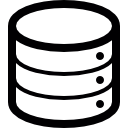 Visualization
Collection
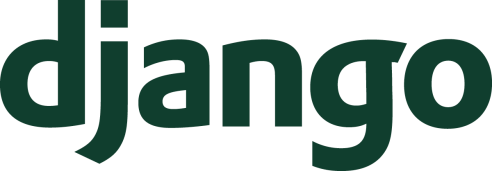 Executors
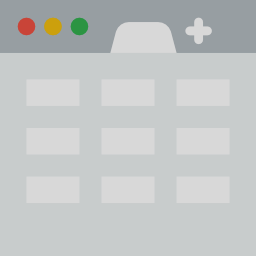 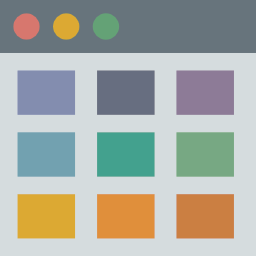 JSONs
HTTP Requests
Retrievers
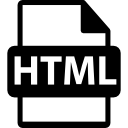 HTML response
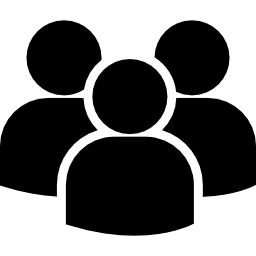 HTTP Request
Dashboard
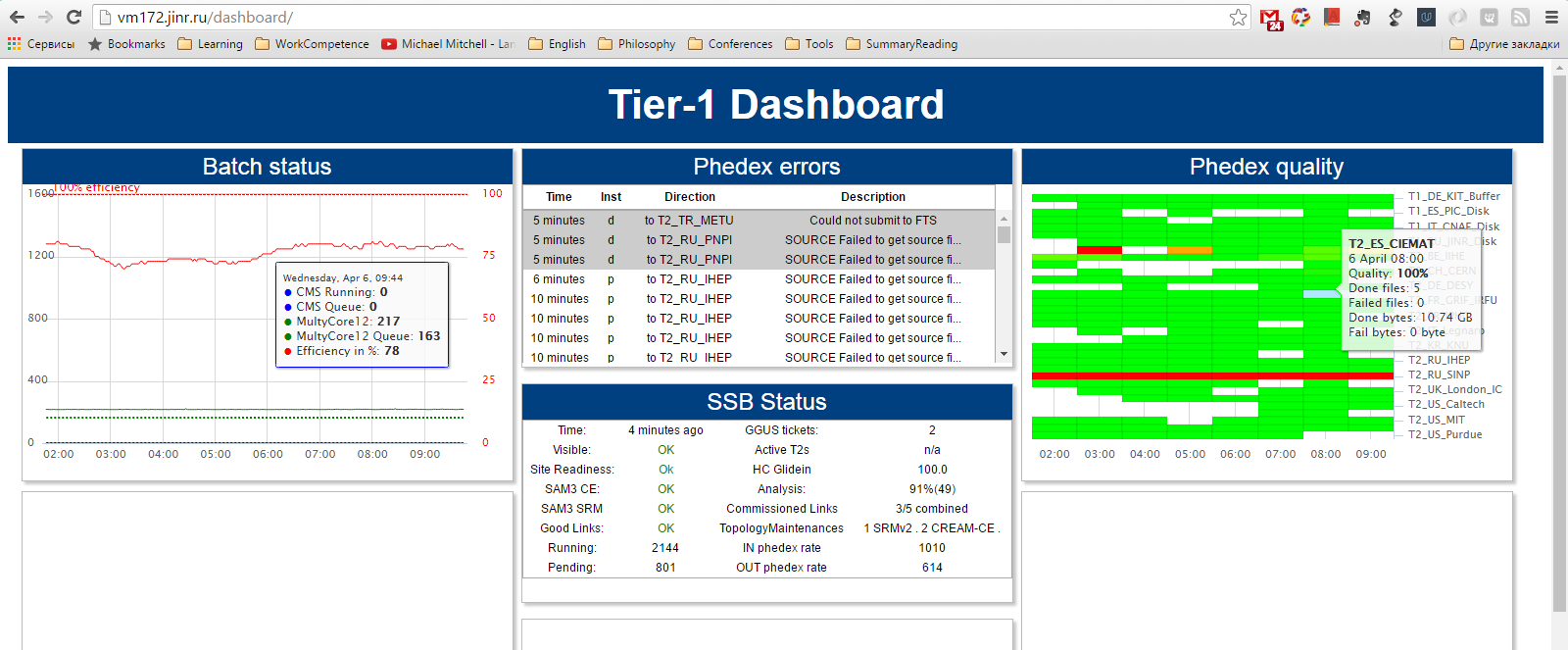 Transfer Service - Phedex
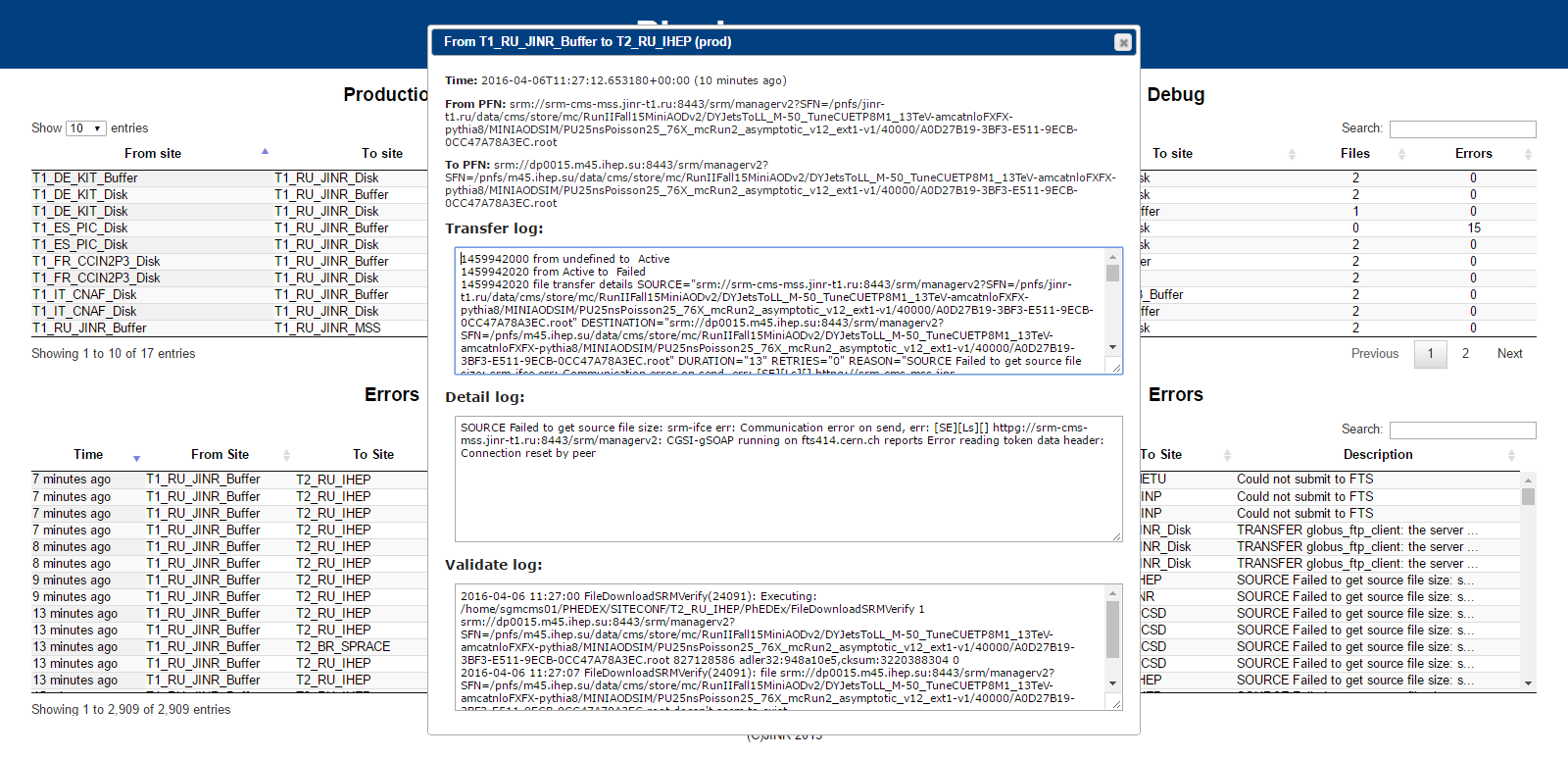 Phedex - Quality
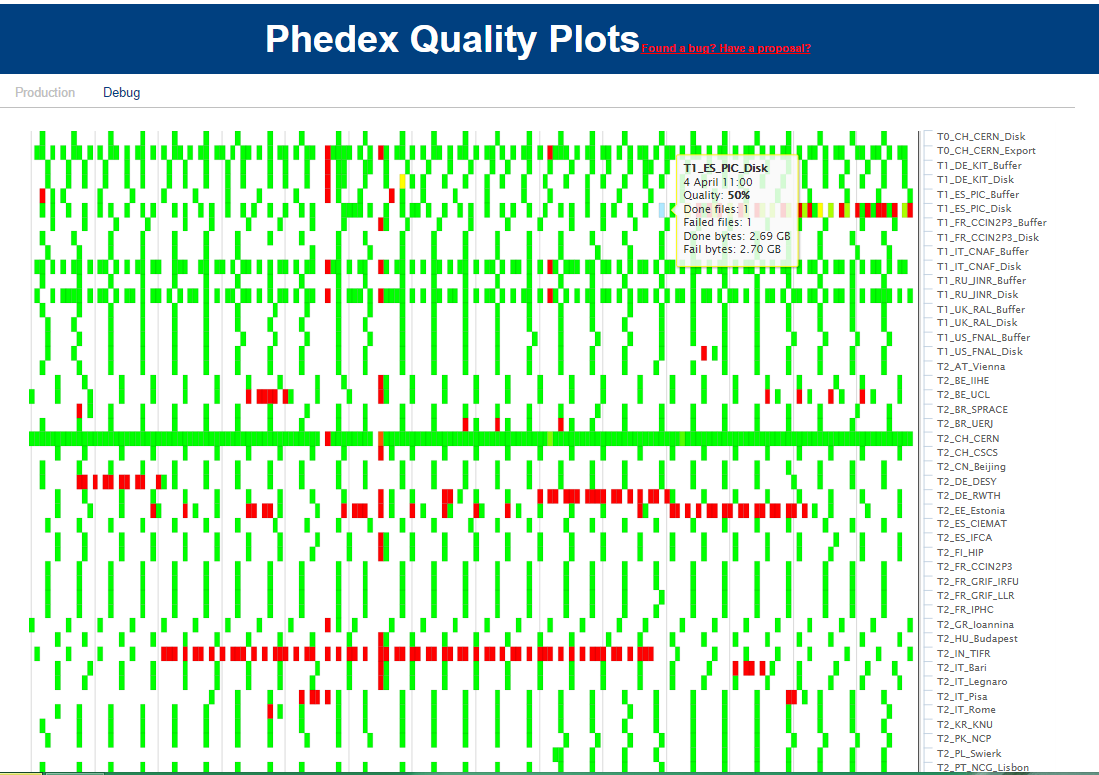 HappyFace
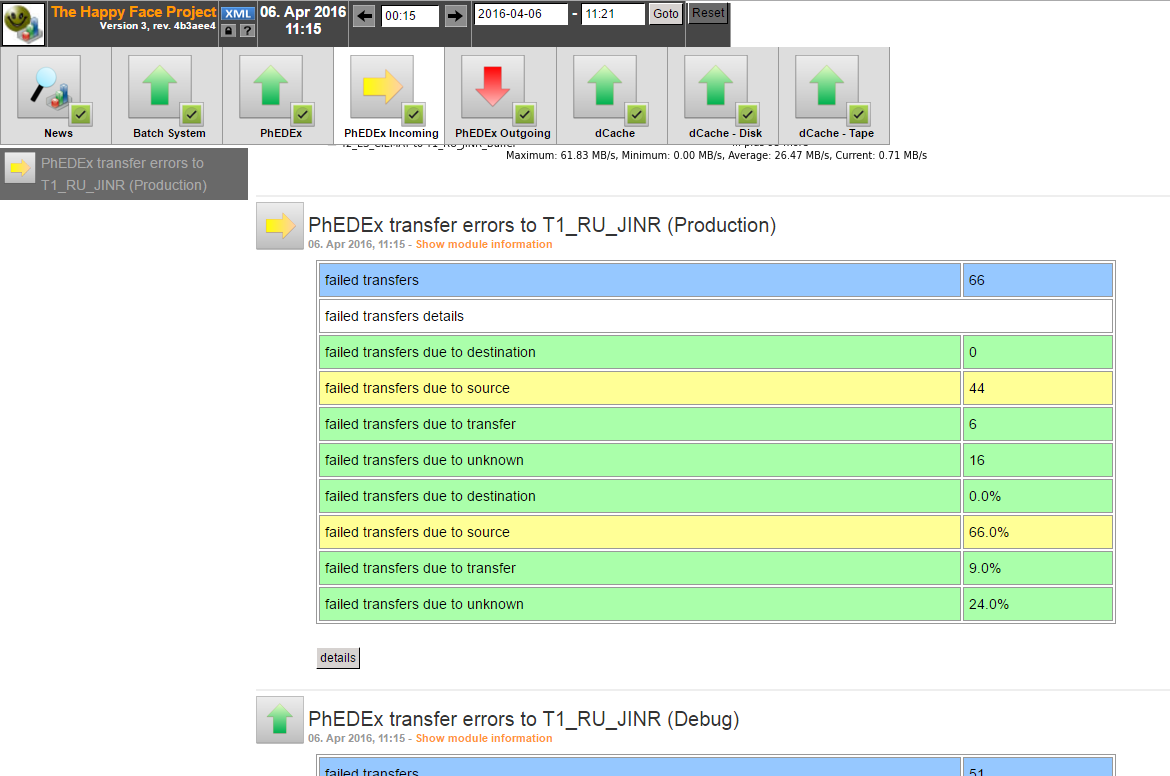 Simple
Aggregation
Alarms
Detalisation
Task2.0
Deploy a system
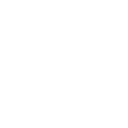 to show status of services
on different scales
with ability to react automatically
on occurring events,
and alow forecast based on past data.
3
Next Steps
To the Future
Architecture
Module
HTML,
CSS,
JS
Collect
REST
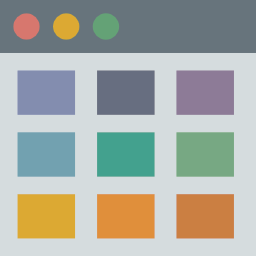 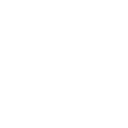 DB
Analyze
Forecast
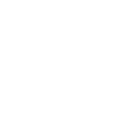 React
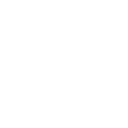 JavaScript
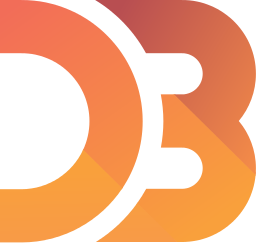 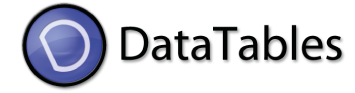 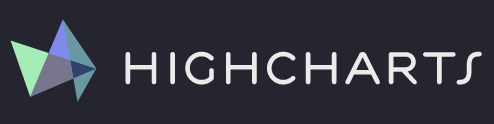 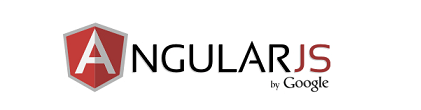 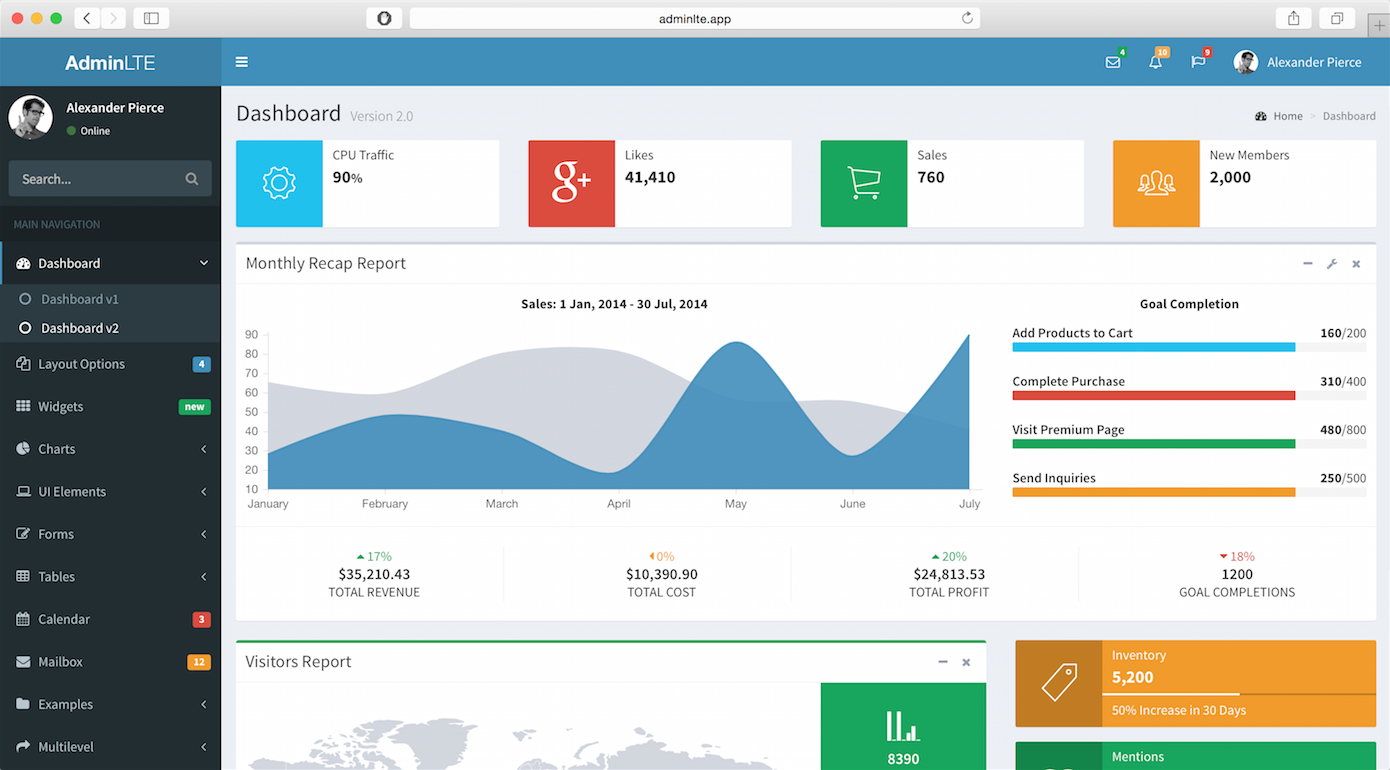 Want big impact?
New  Techs
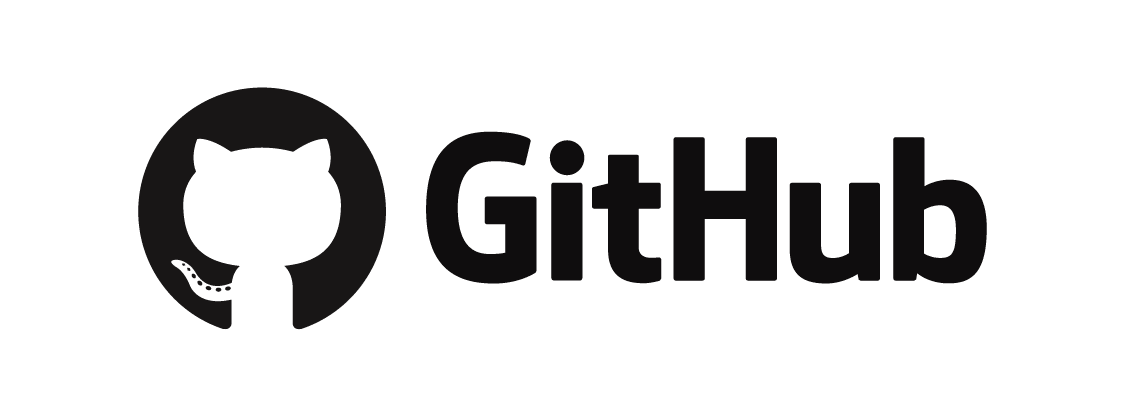 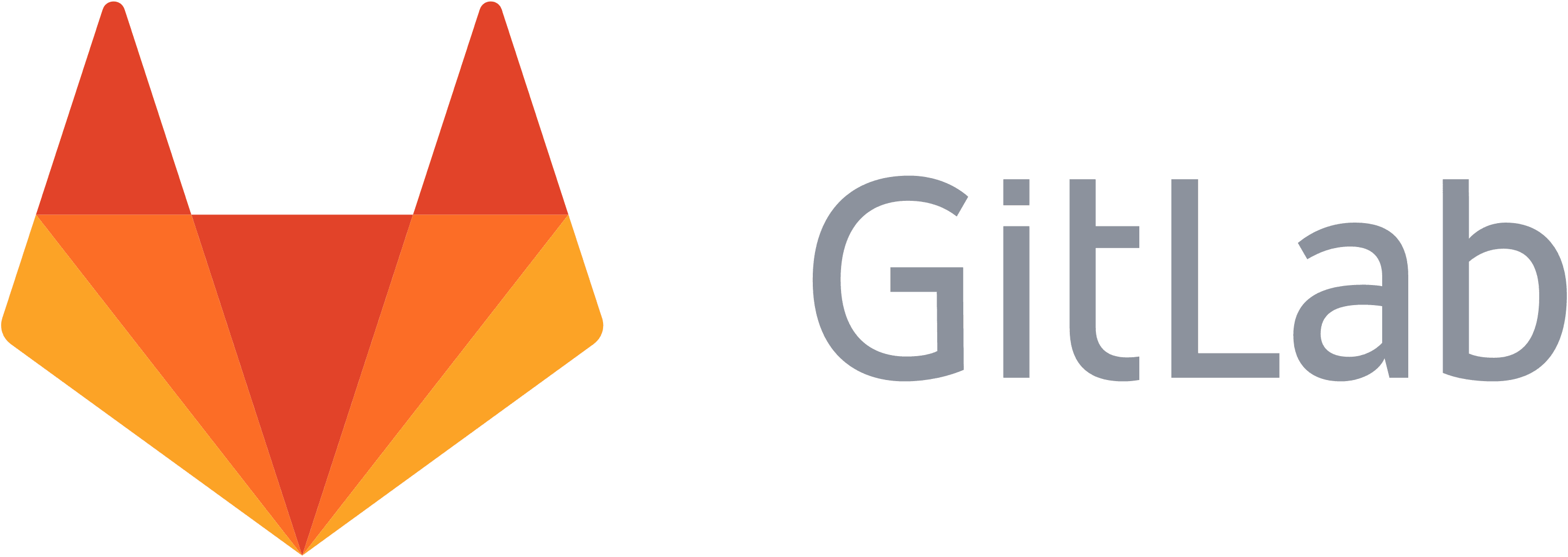 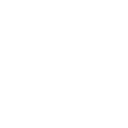 https://github.com/tier-one-monitoring
Landscape.io – Coding style check
Travis CI – Continuous Integration
Installation, Regressive, Compatibility, Functionality, …
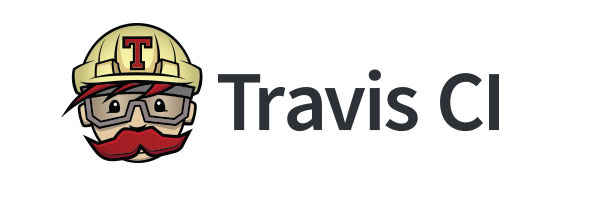 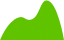 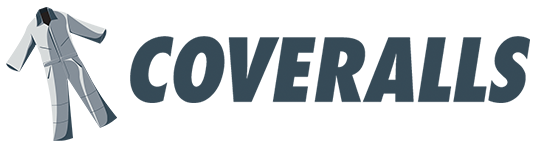 Covetalls.io – Code coverage
4
Concusion
Wrap up!
Conclusion
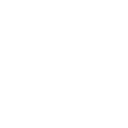 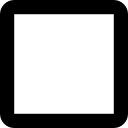 Alarm system required
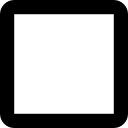 Model of service interaction
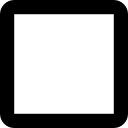 Complex Event Processing techniques
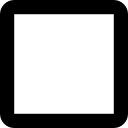 More, more, and even more modules
THANKS!
Any questions?

You can write me to Pelevanyuk (at) jinr.ru